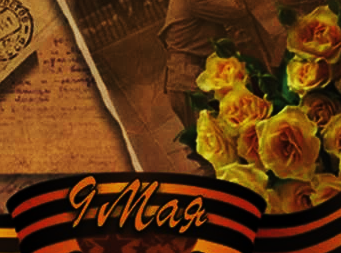 Хәтер
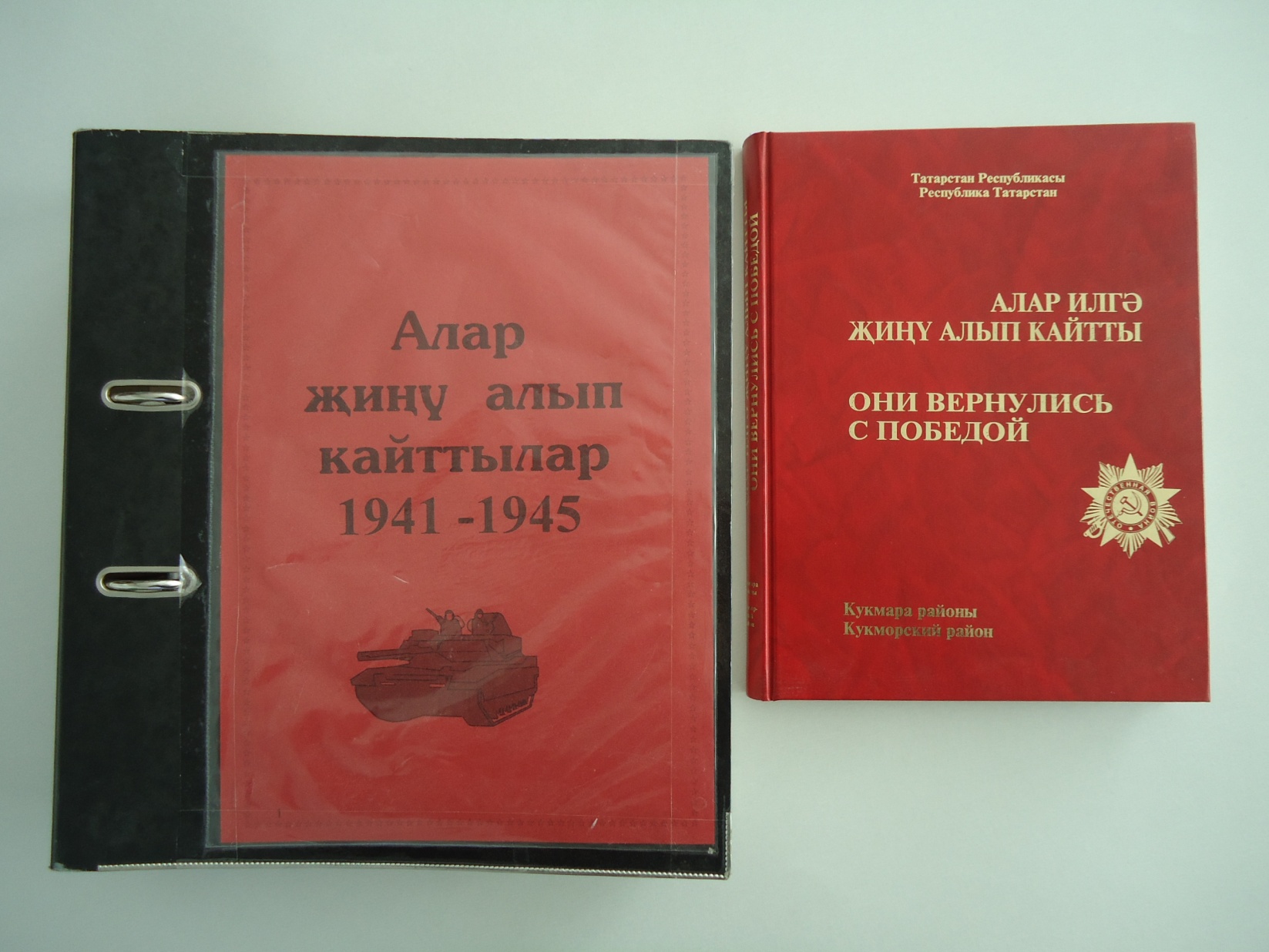 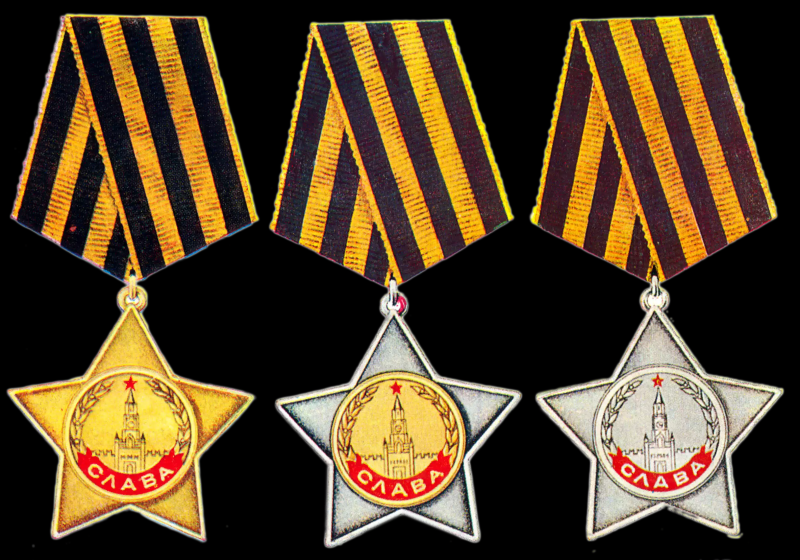 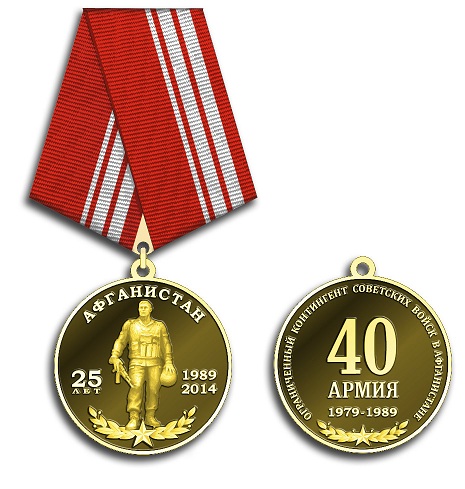 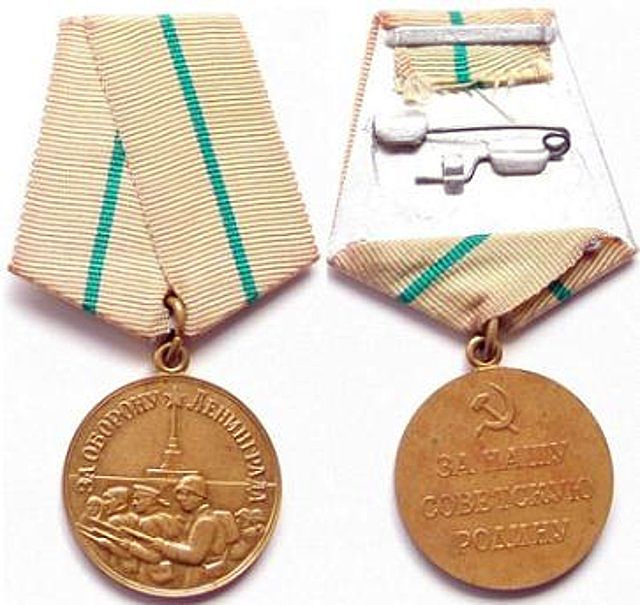 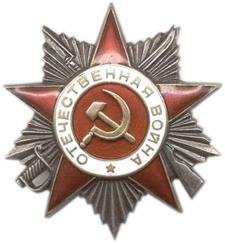 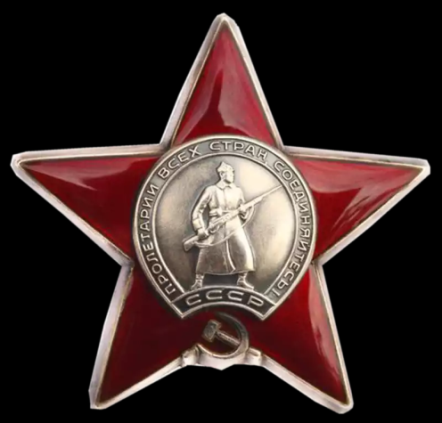 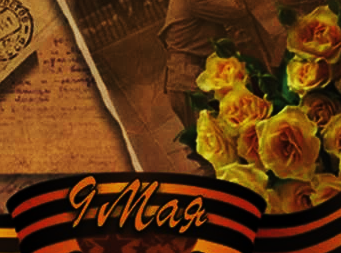 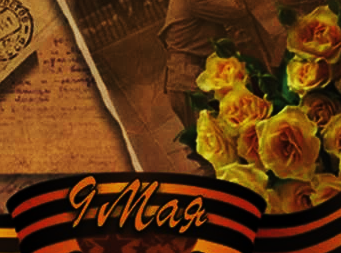 М
алфавит
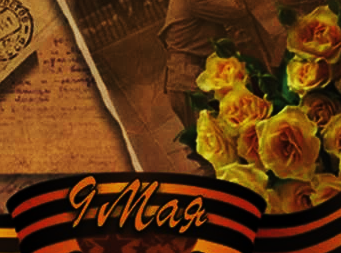 С
алфавит
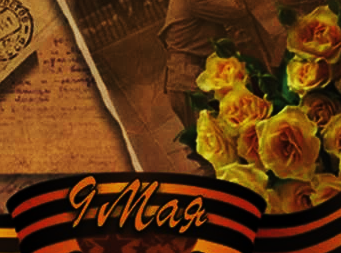 ш
алфавит
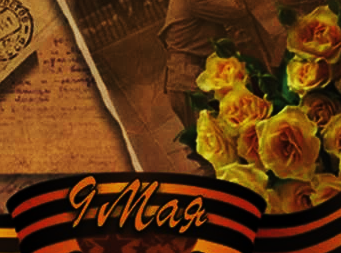 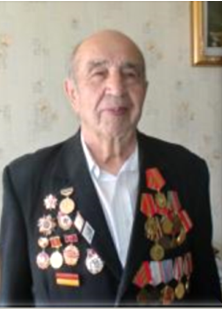 Сәмигуллин Наумир Абдулла улы
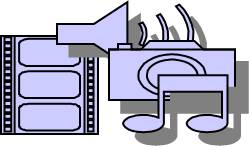 артка
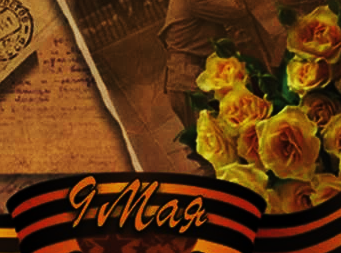 Шаһиев Илһаметдин Хәйретдин улы
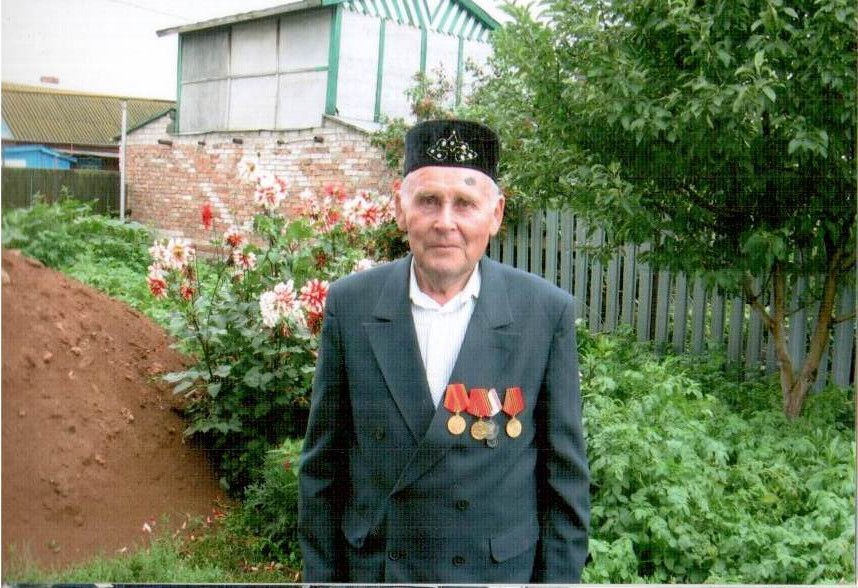 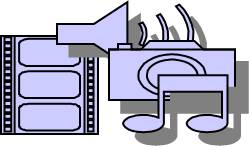 артка